5.2 Risk-Neutral Measure
0653947 朱昭憲
5.2.1 Girsanov’s Theorem for a single Brownian Motion
How to construct the risk-neutral measure in a model with a single underlying security. This step relies on Girsanov’s Theorem. Risk-neutral pricing is a powerful method for computing prices of derivative security.
[Speaker Notes: 我們利用Girsanov’s theorem 去建構一個利用風險中立測度去評價單一標的資產選擇權的模型。]
5.2.1 Girsanov’s Theorem for a single Brownian Motion
Review chapter 1.6 (change measure):
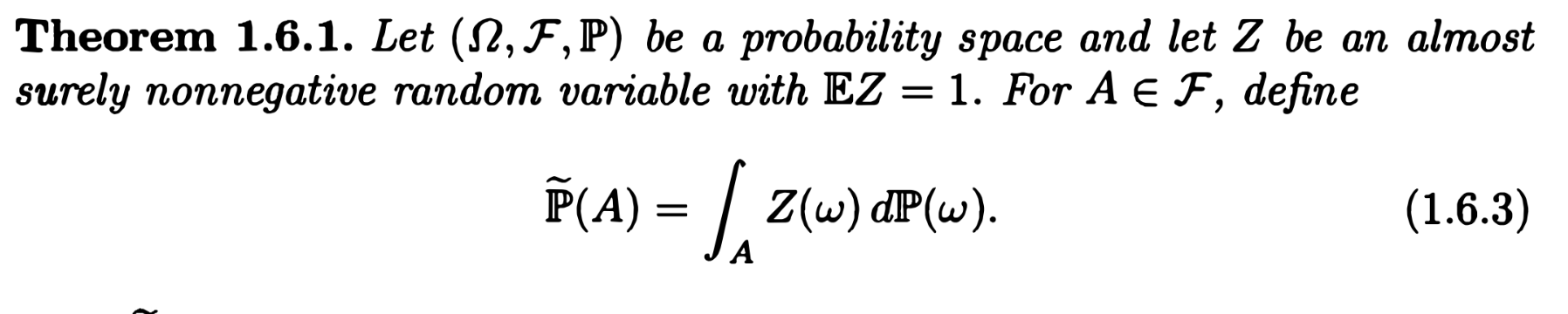 Any random variable x has two expectation:
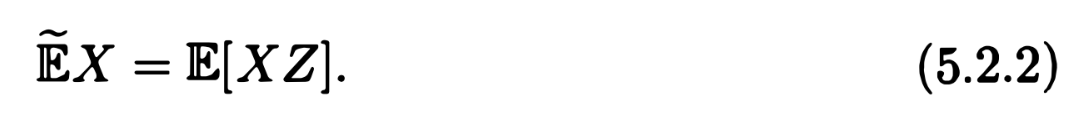 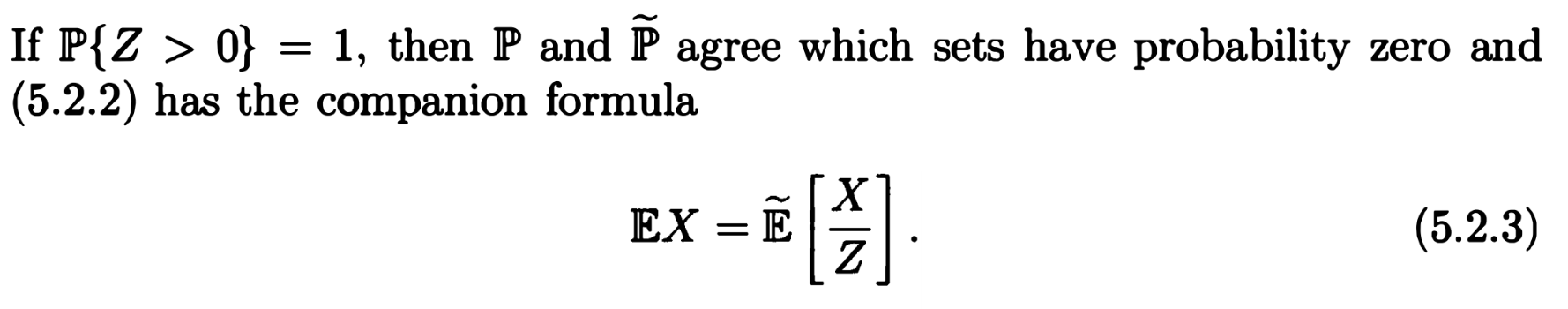 Z is the
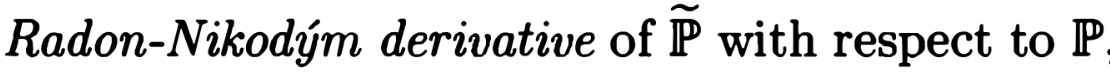 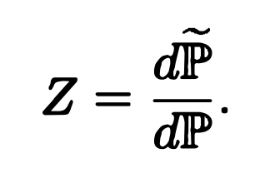 [Speaker Notes: 在風險中立測度下Ａ的機率
Z is like the ratio of these two probability measure.]
5.2.1 Girsanov’s Theorem for a single Brownian Motion
In the case of a finite probability model:


If we multiply both side of (5.2.4) by and then sum over     in a set A, we obtain 


In a general probability, we cannot write (5.2.4) because         is typically zero for each individual     .
[Speaker Notes: 機率集合是有限且離散的。]
5.2.1 Girsanov’s Theorem for a single Brownian Motion
Suppose further that Z is an almost surely positive random variable satisfying E[Z]=1, and we define by (5.2.1). We can then define the
The                                                          (5.2.6) is a martingale because of iterated conditioning (Theorem2.3.2(iii)): for,
5.2.1 Girsanov’s Theorem for a single Brownian Motion
Proof:
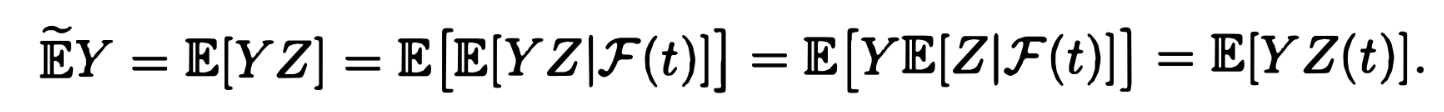 5.2.1 Girsanov’s Theorem for a single Brownian Motion
Proof:
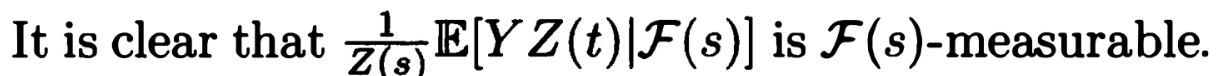 We must check the partial-averaging property:
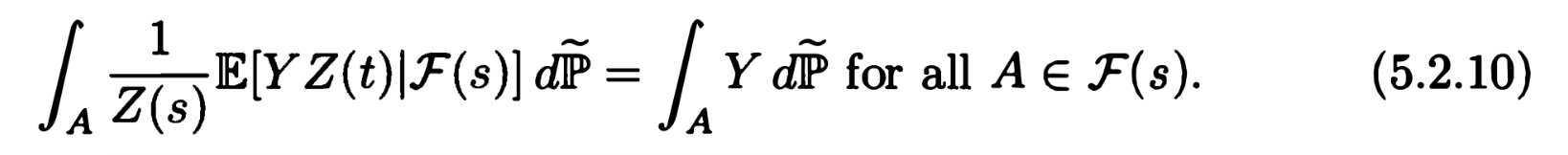 5.2.1 Girsanov’s Theorem for a single Brownian Motion
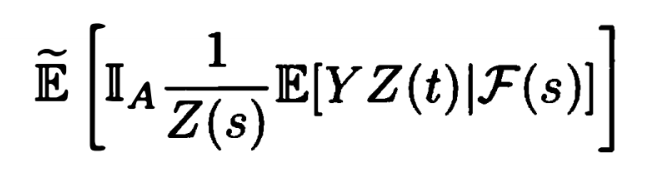 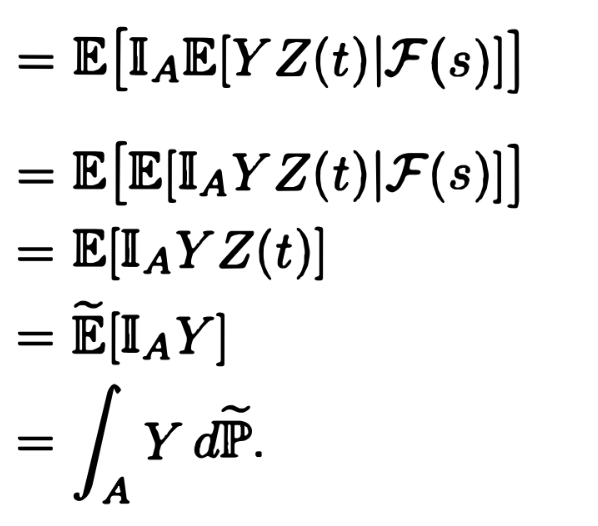 (Lemma 5.2.1)
(雙重期望值原理)
5.2.1 Girsanov’s Theorem for a single Brownian Motion
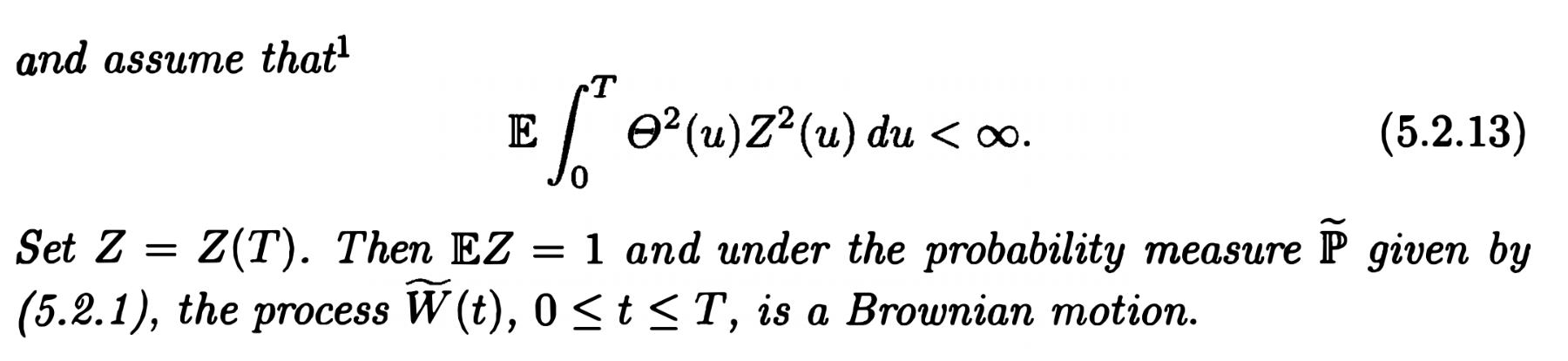 [Speaker Notes: 反應目前已知資訊的process
Z(t) 須符合 非負 期望值為1 martingale
證明風險中立測度下的brownian motion 是 martingale的。]
5.2.1 Girsanov’s Theorem for a single Brownian Motion
Proof:
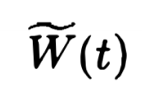 is a Brownian motion:
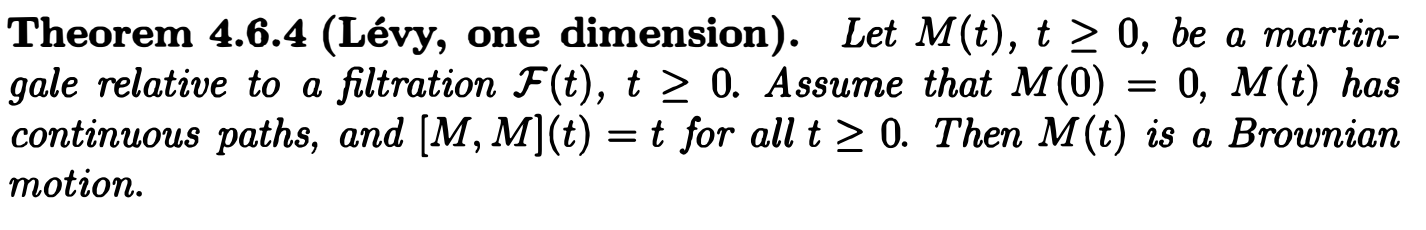 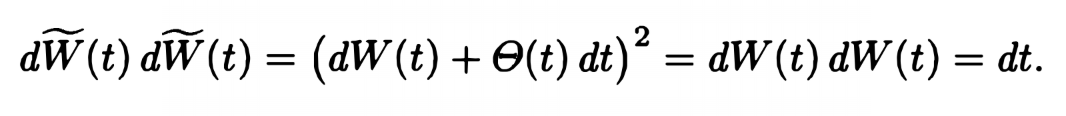 5.2.1 Girsanov’s Theorem for a single Brownian Motion
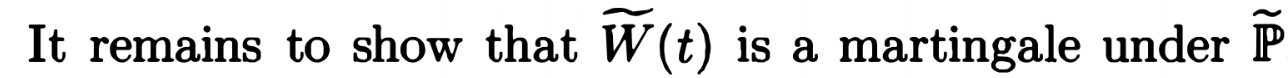 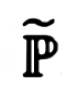 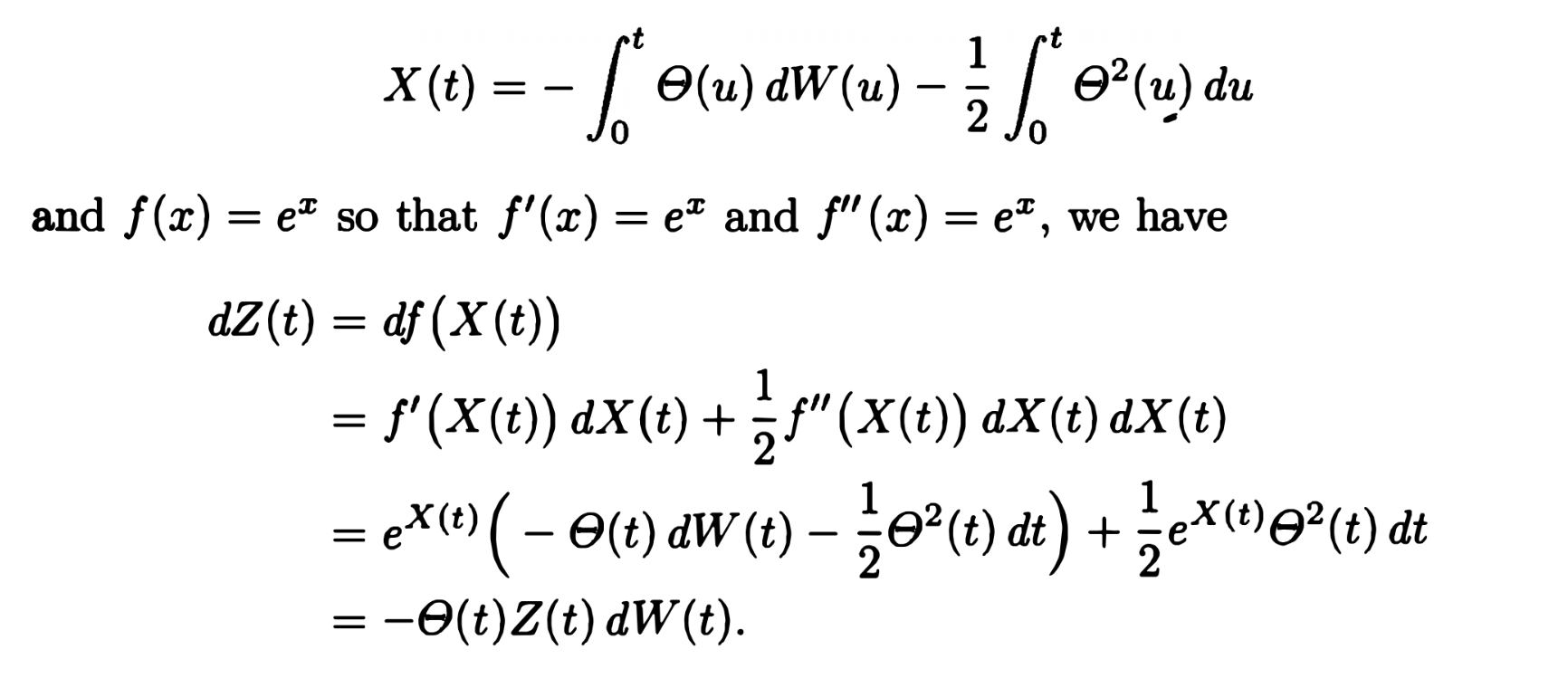 No drift term  martingale
5.2.1 Girsanov’s Theorem for a single Brownian Motion
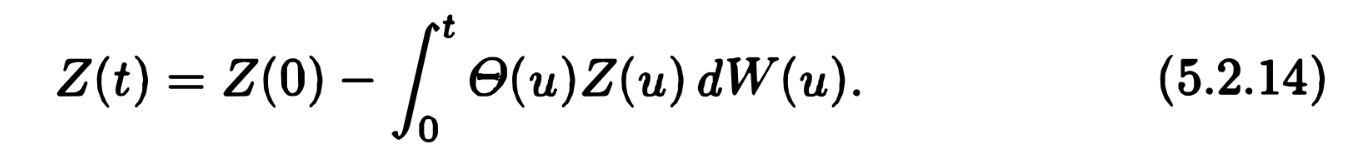 Z(t) is Ito’ integral  Z(t) is martingale 
So ,EZ=EZ(T)=Z(0)=1.
Z(t) is martingale and Z=Z(T),we have


Z(t) is a
5.2.1 Girsanov’s Theorem for a single Brownian Motion
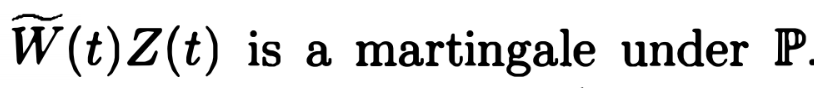 Step 2 :
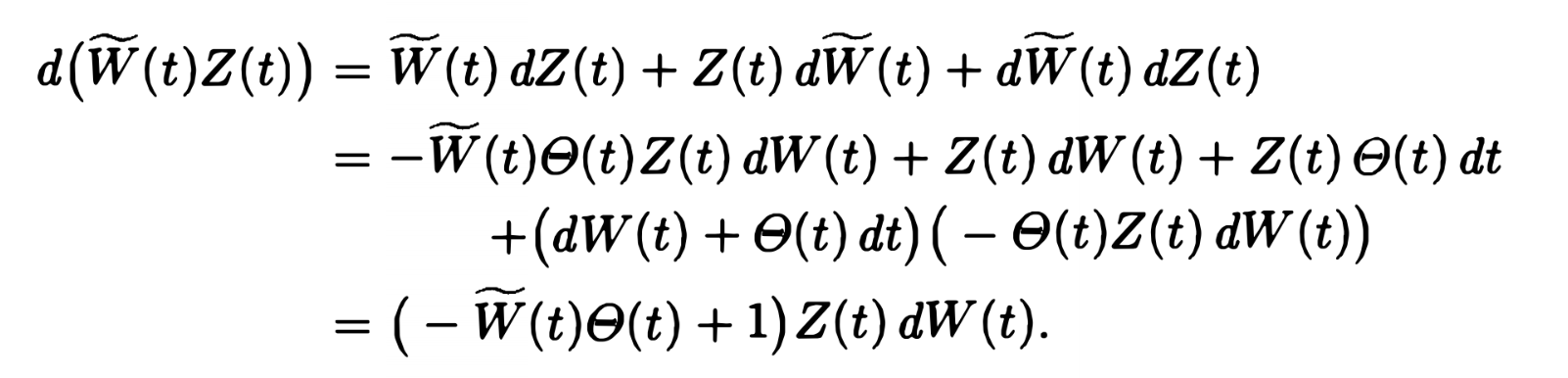 (Ito’s product)
No drift term  martingale
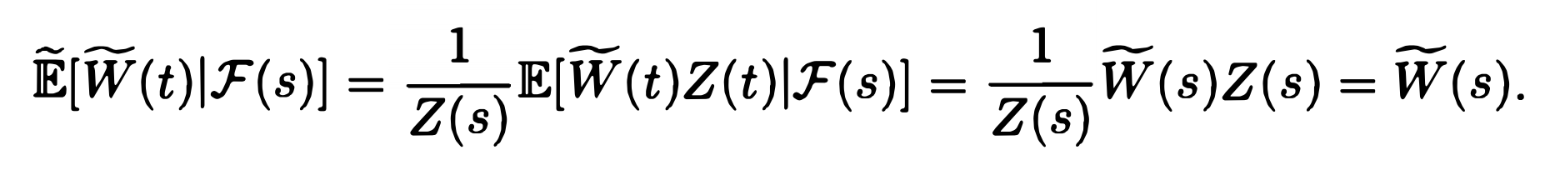 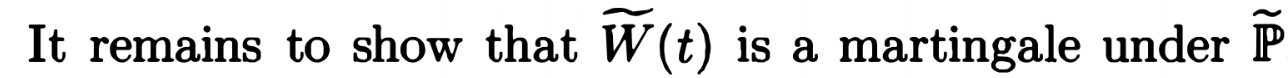